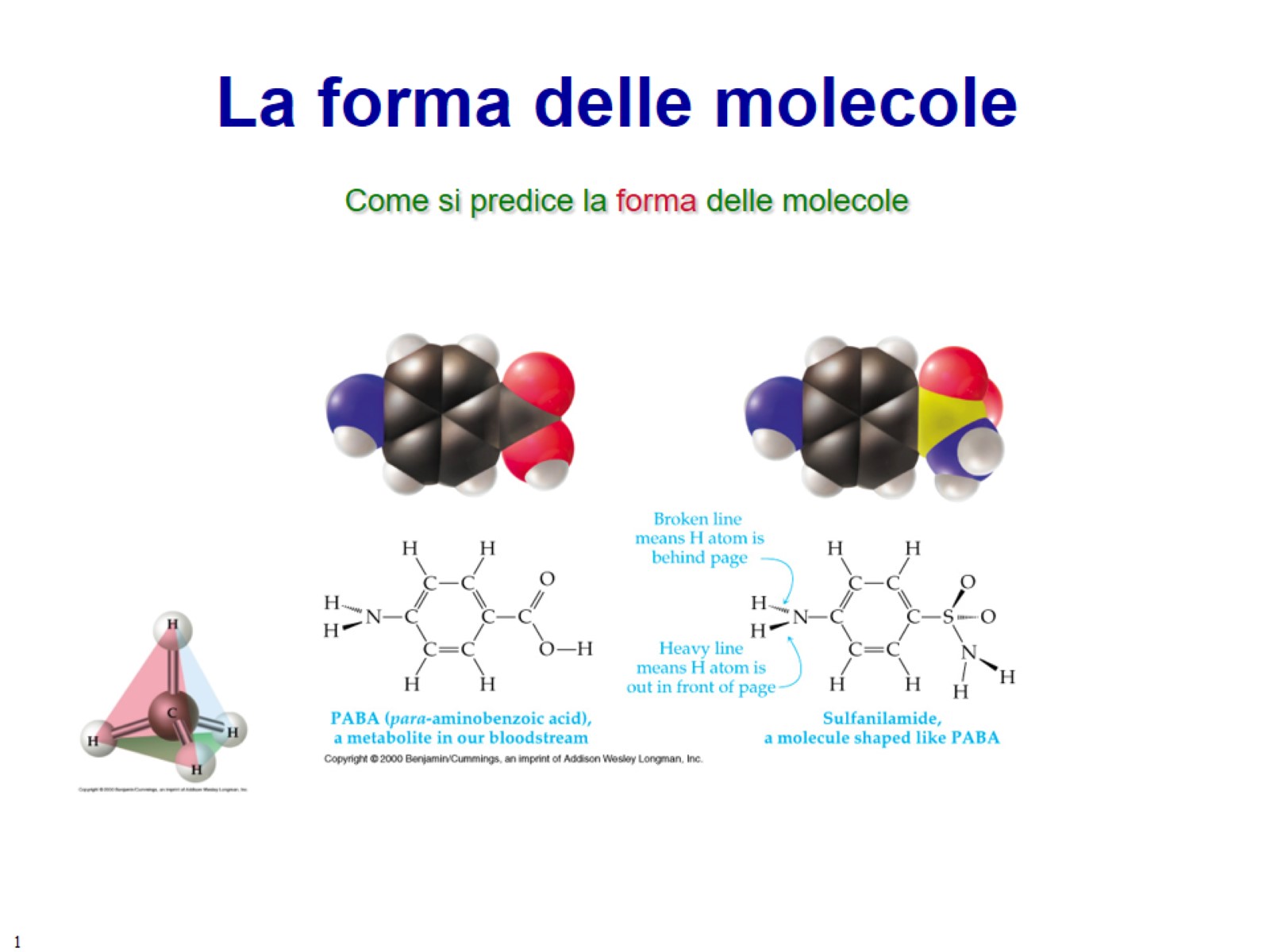 La forma delle molecole Come si predice la forma delle molecole
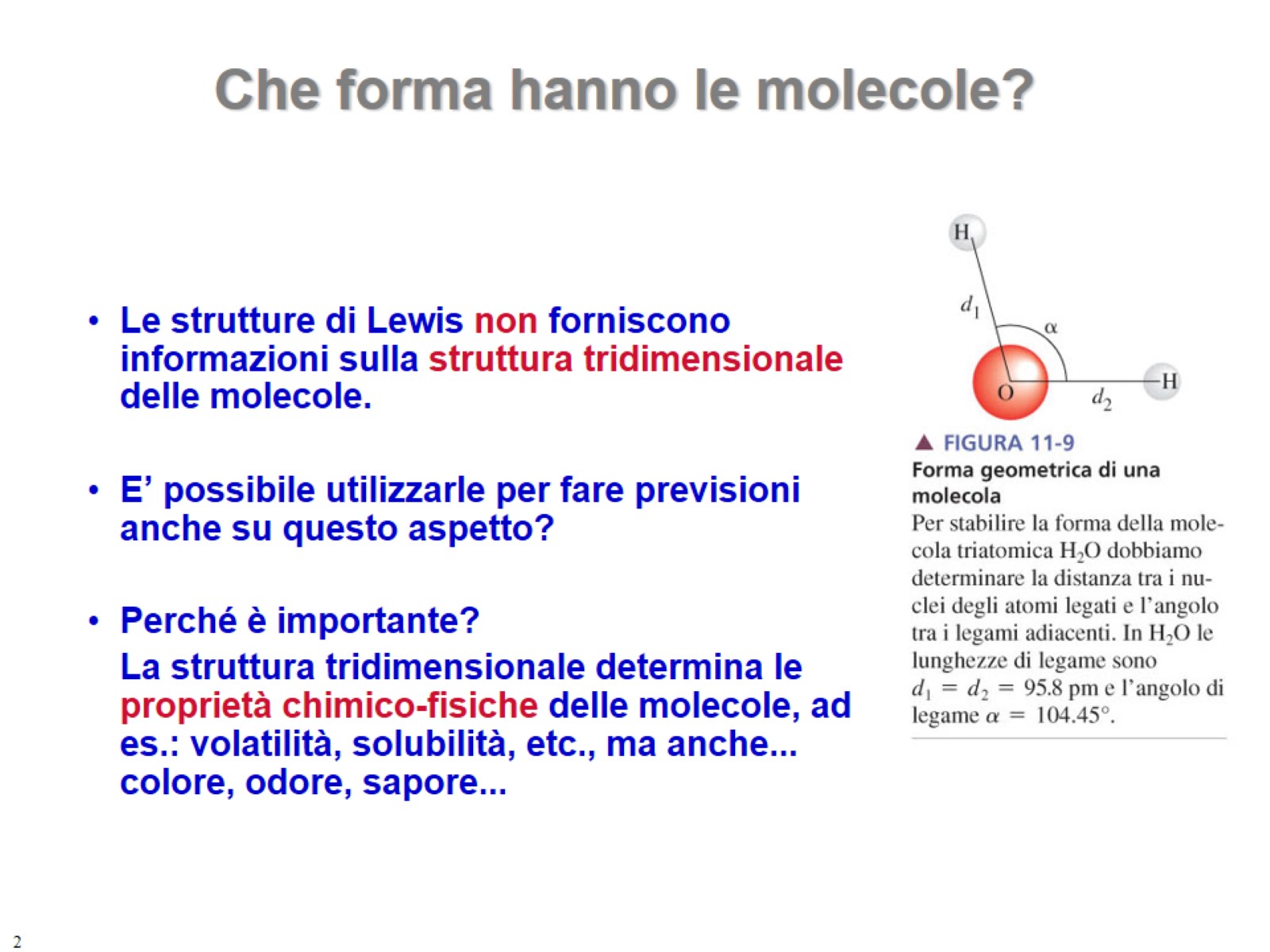 Che forma hanno le molecole?
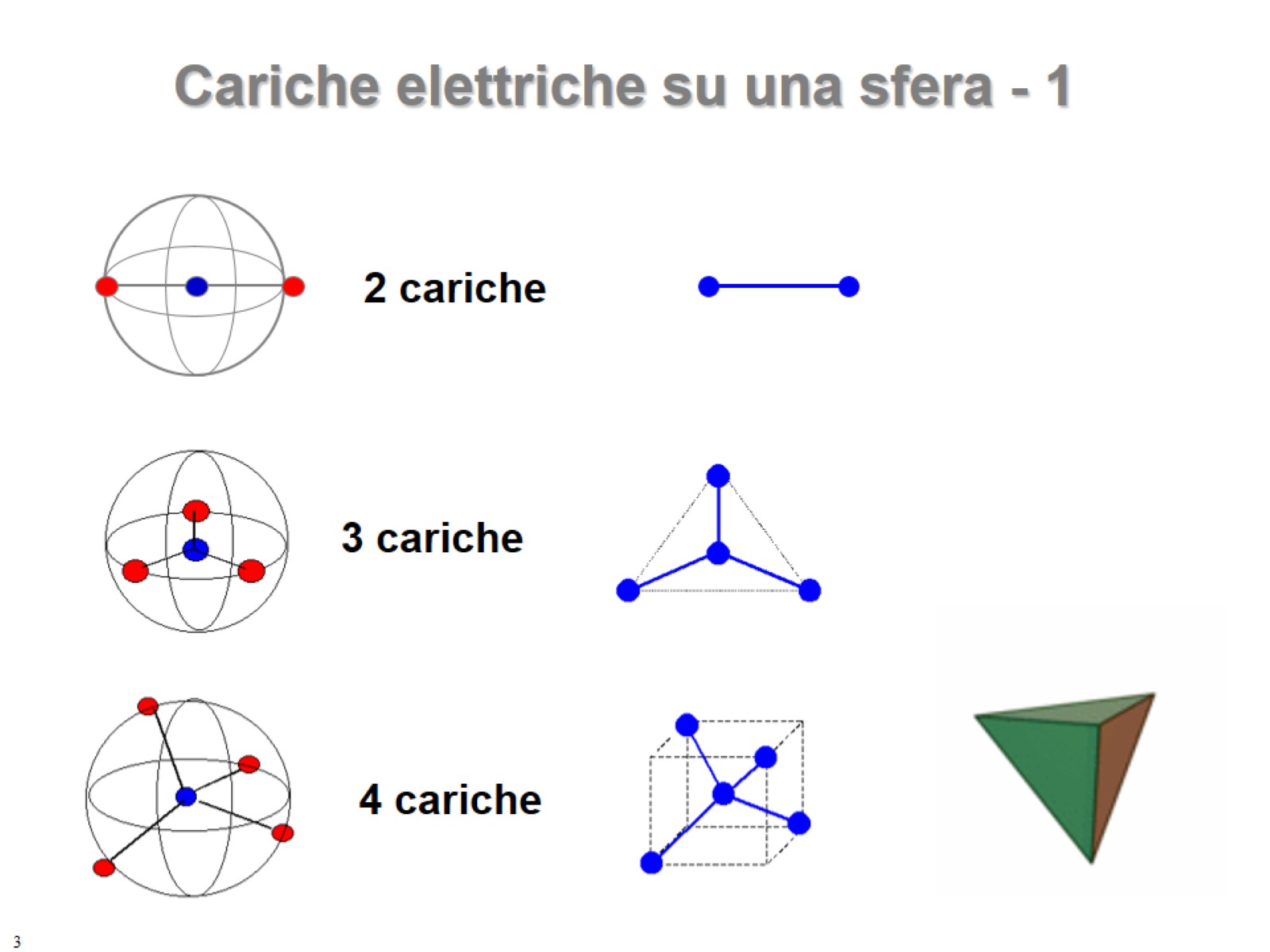 Cariche elettriche su una sfera - 1
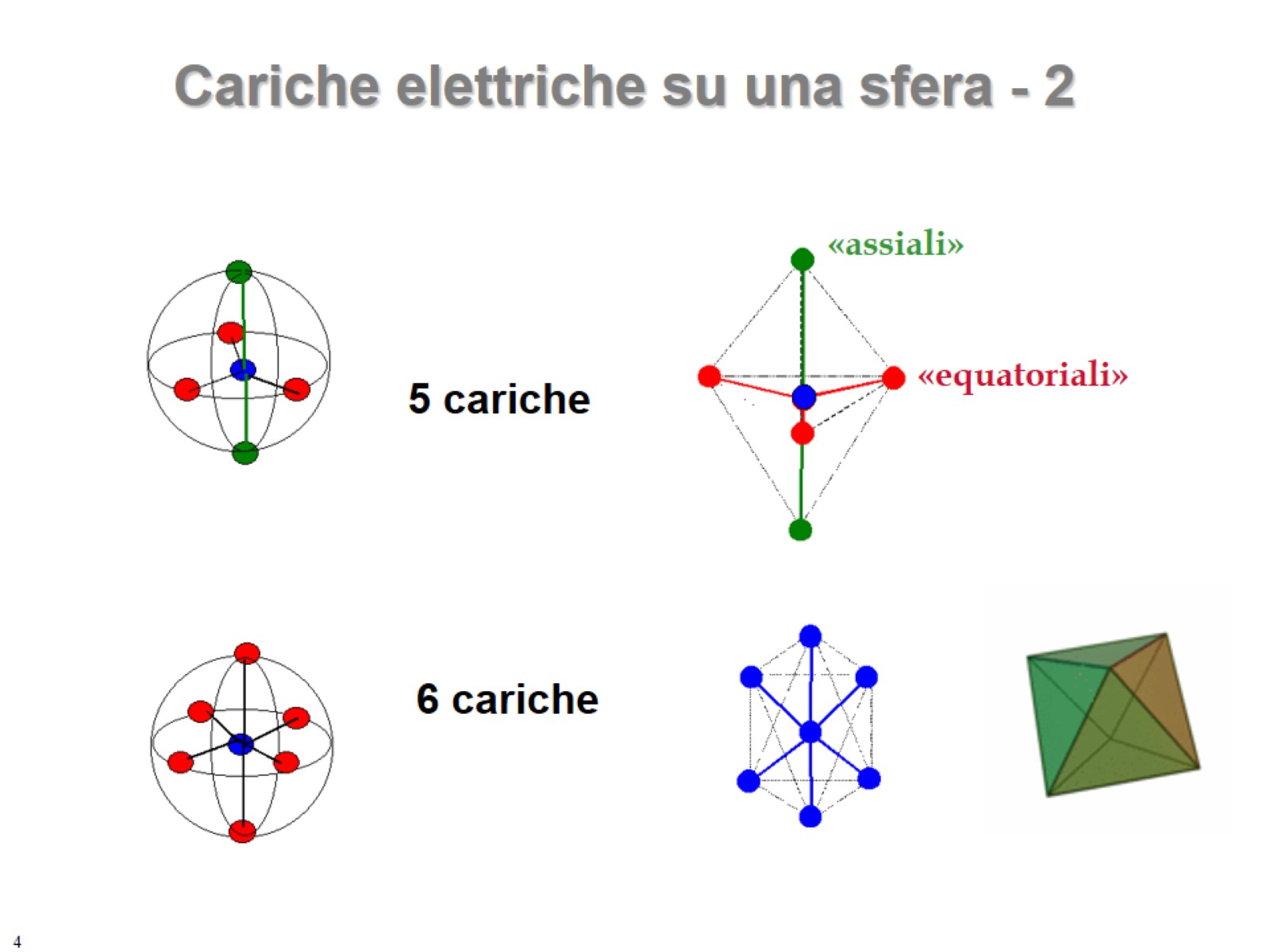 Cariche elettriche su una sfera - 2
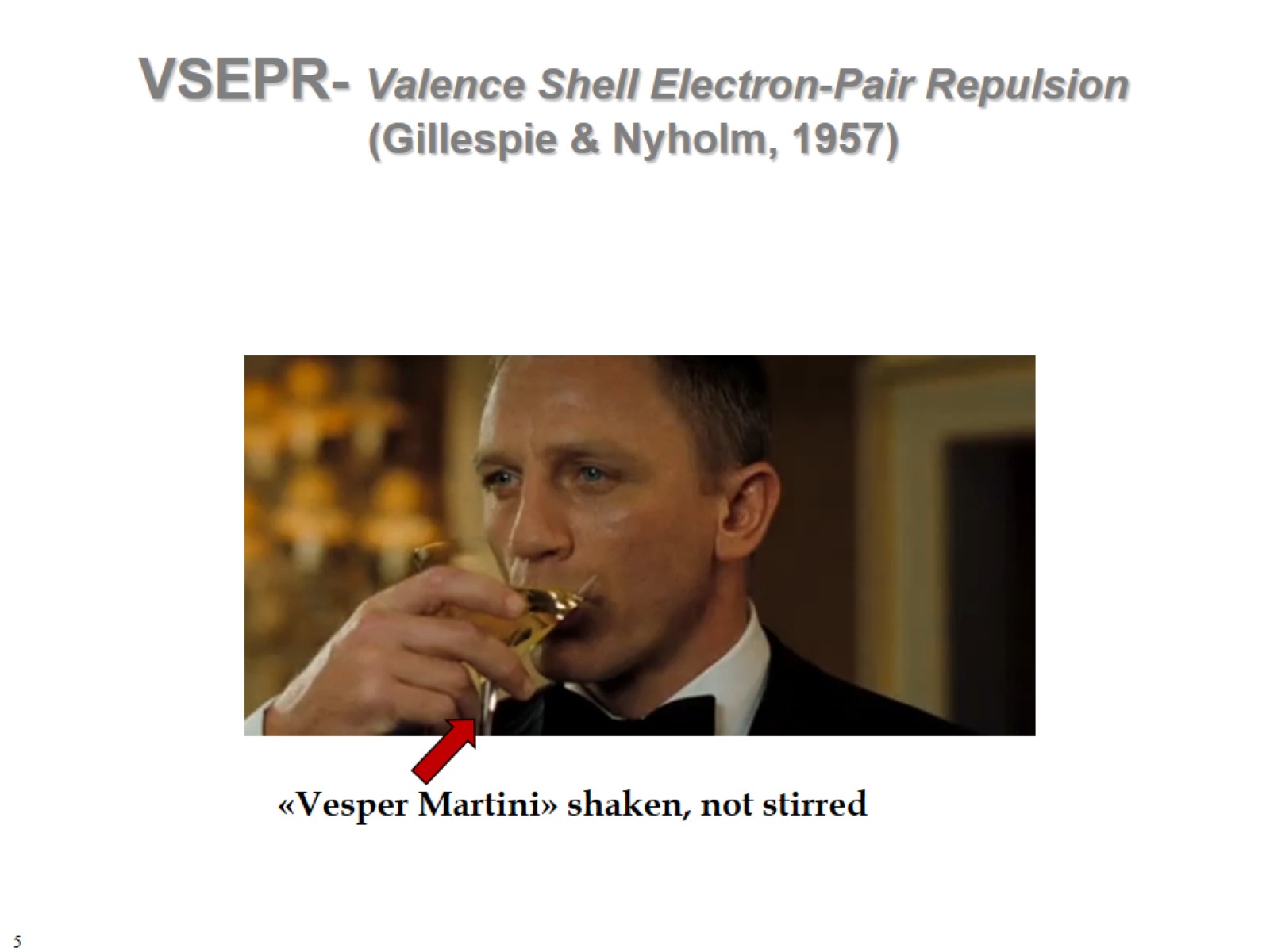 VSEPR- Valence Shell Electron-Pair Repulsion(Gillespie & Nyholm, 1957)
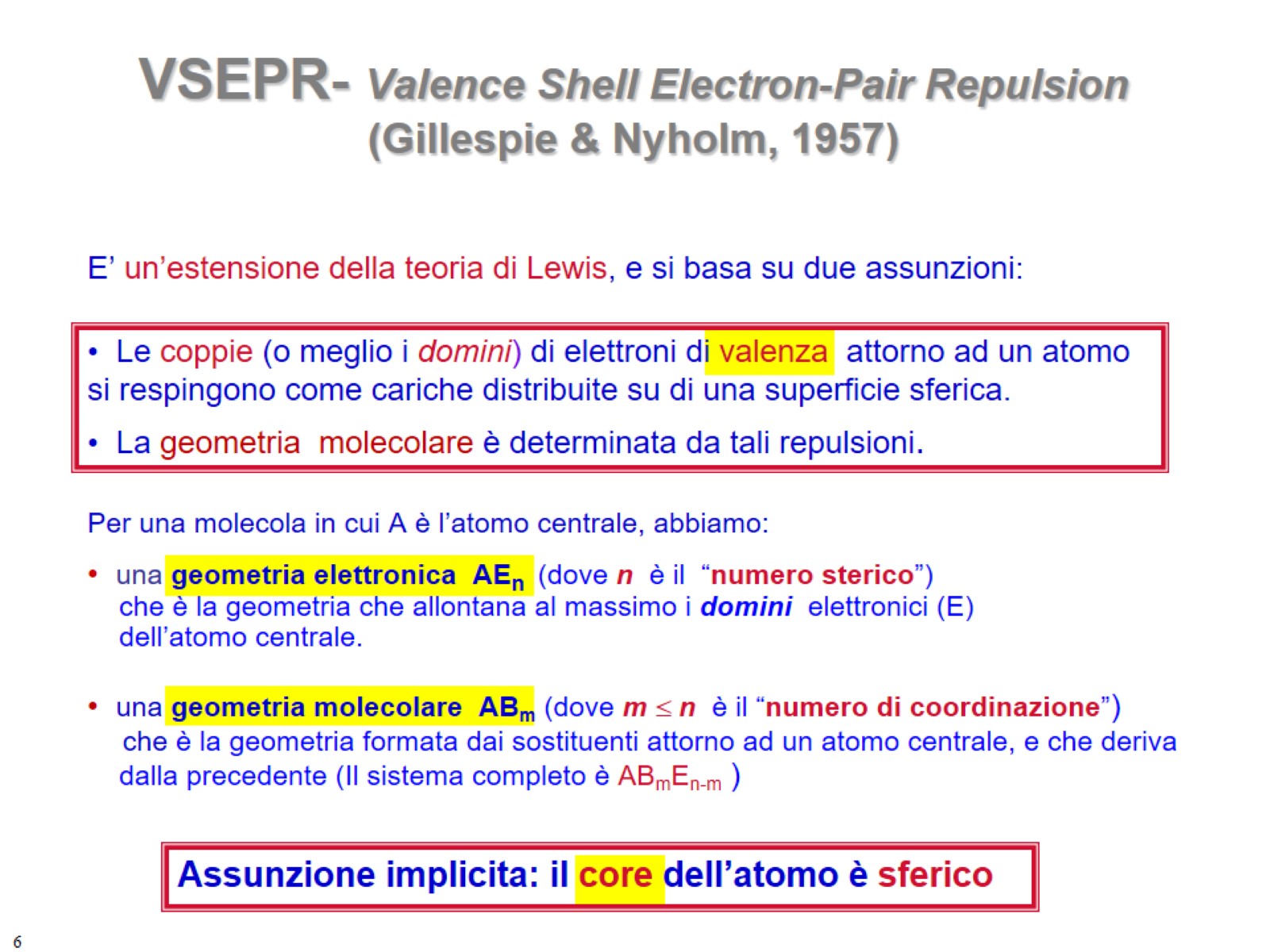 VSEPR- Valence Shell Electron-Pair Repulsion(Gillespie & Nyholm, 1957)
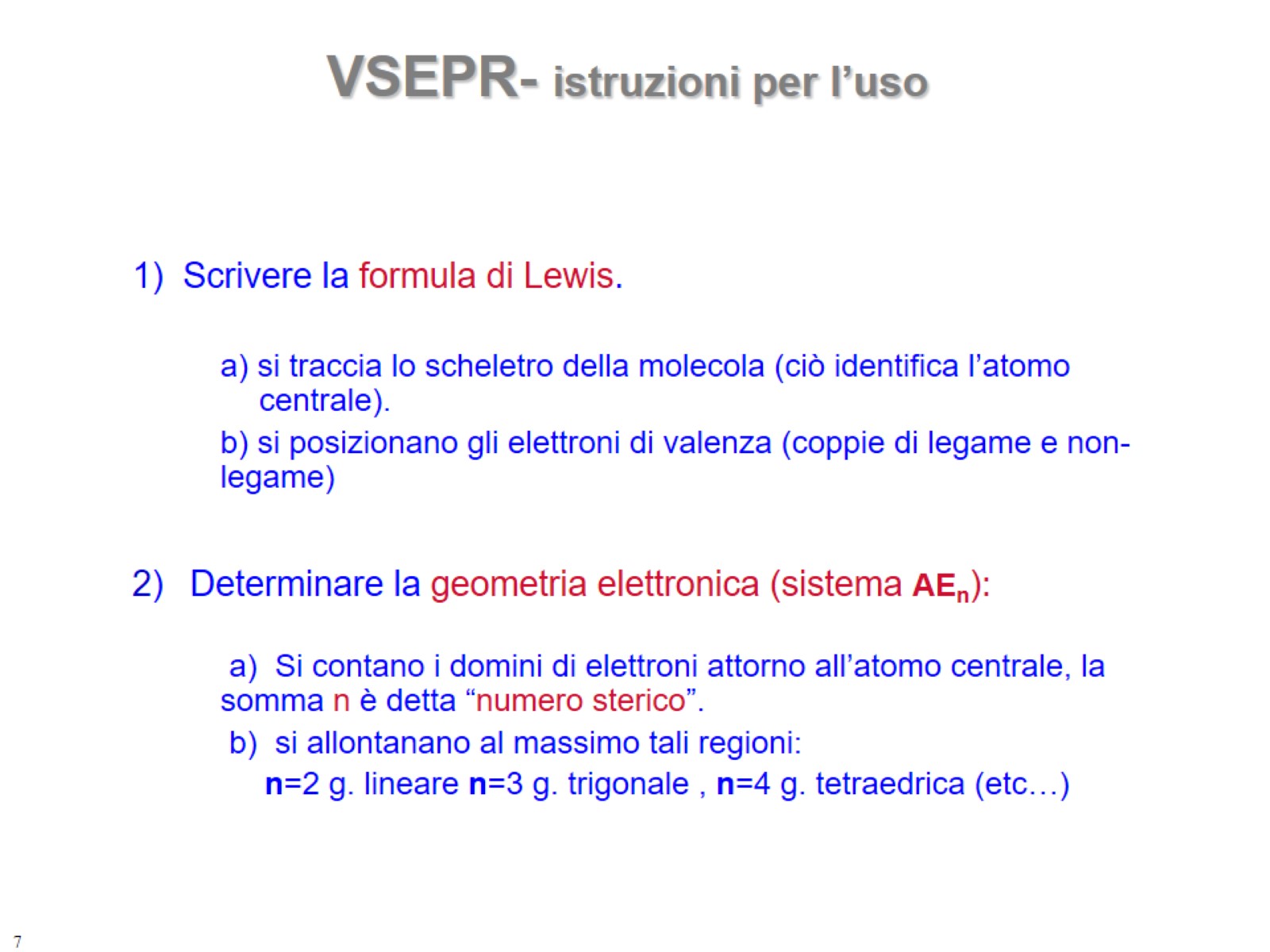 VSEPR- istruzioni per l’uso
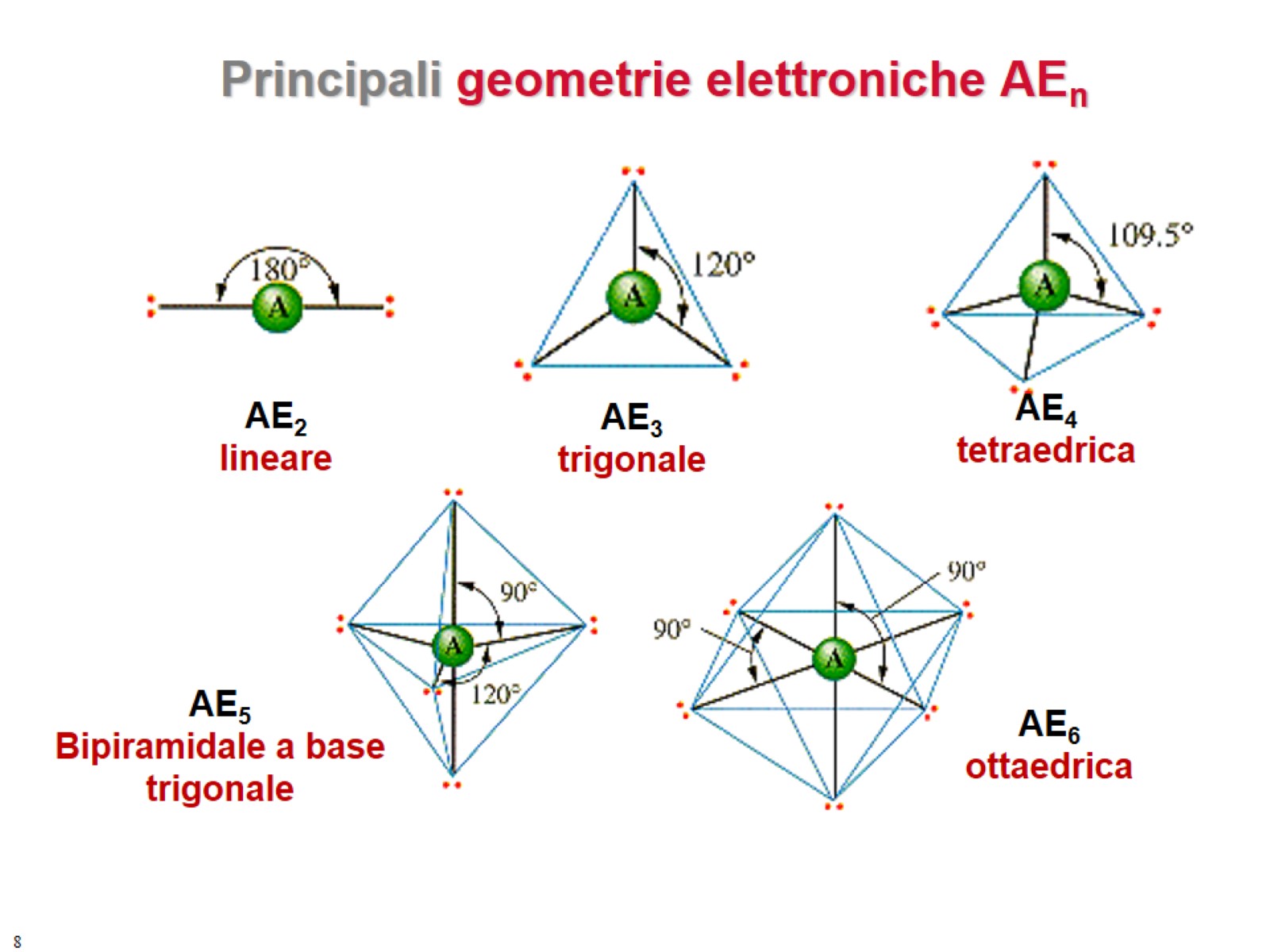 Principali geometrie elettroniche AEn
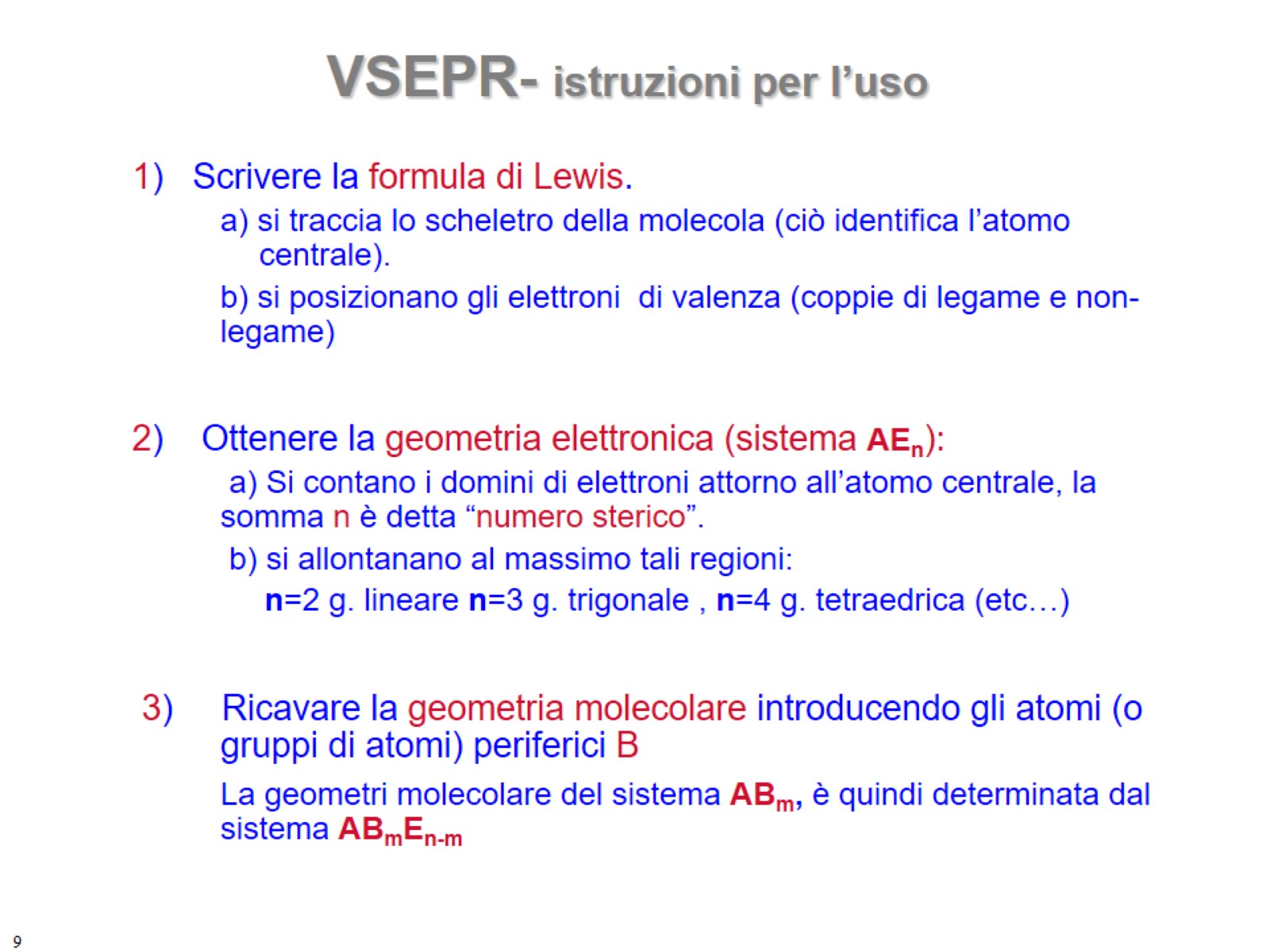 VSEPR- istruzioni per l’uso
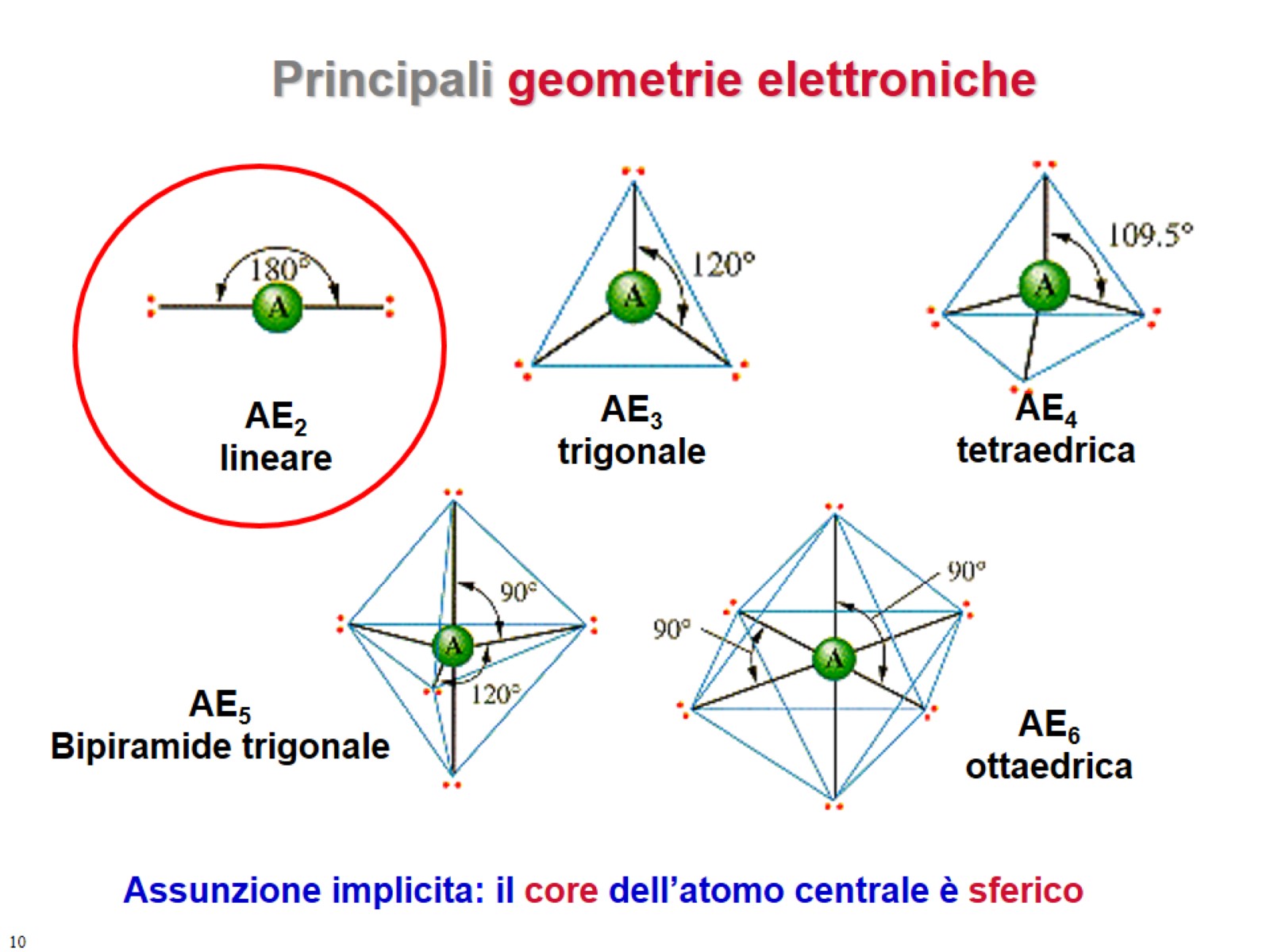 Principali geometrie elettroniche
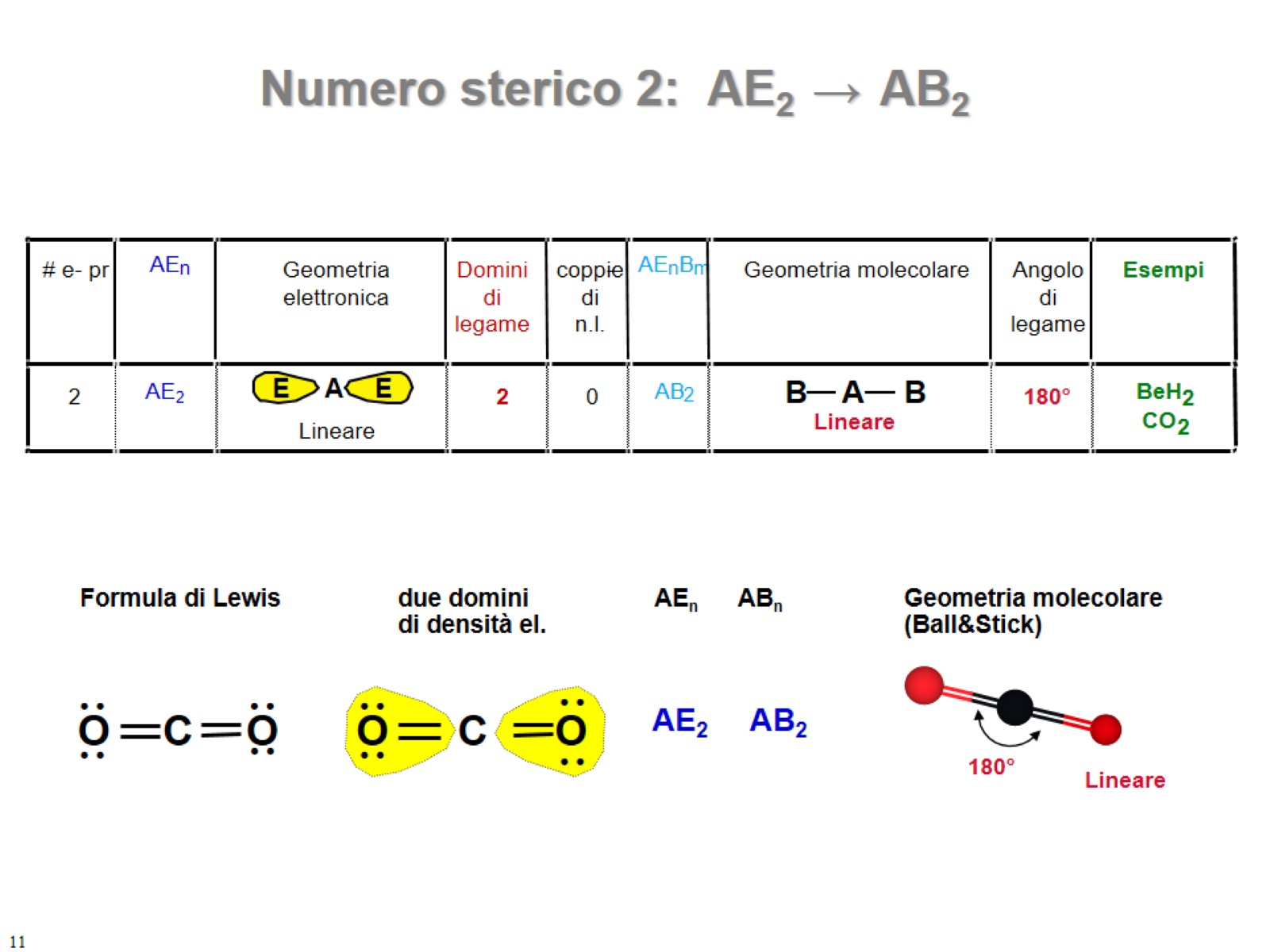 Numero sterico 2:  AE2  →  AB2
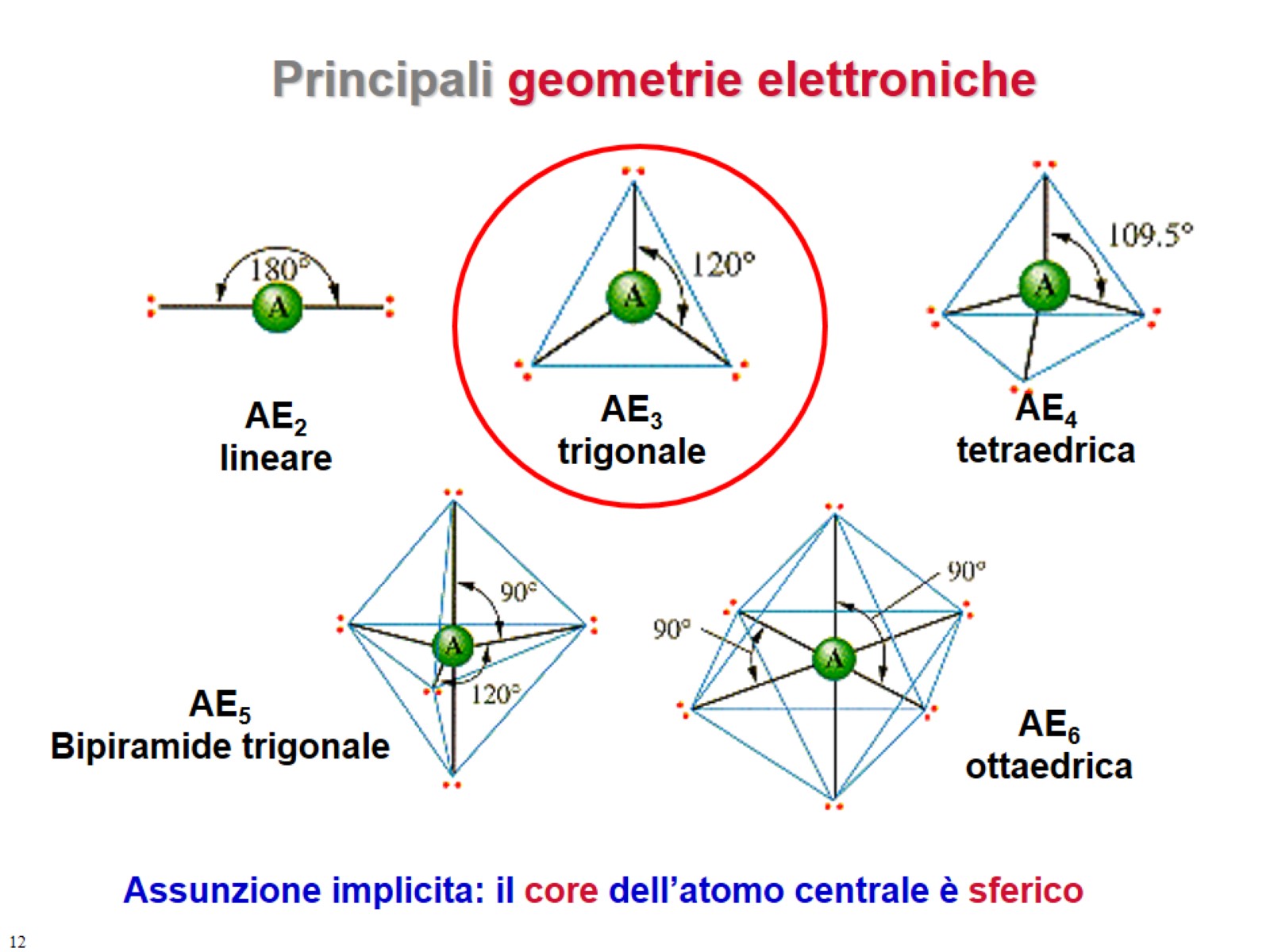 Principali geometrie elettroniche
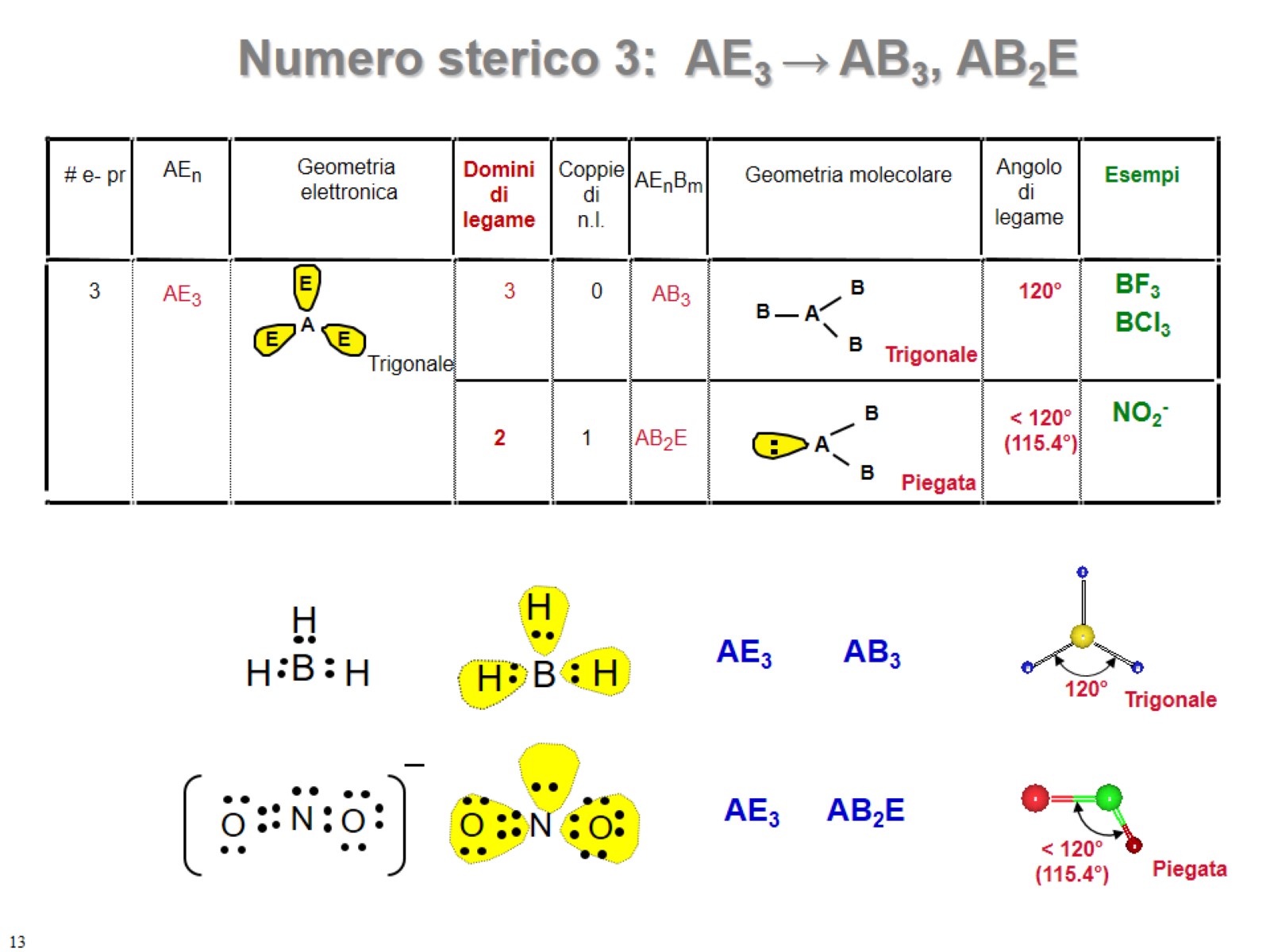 Numero sterico 3:  AE3 → AB3, AB2E
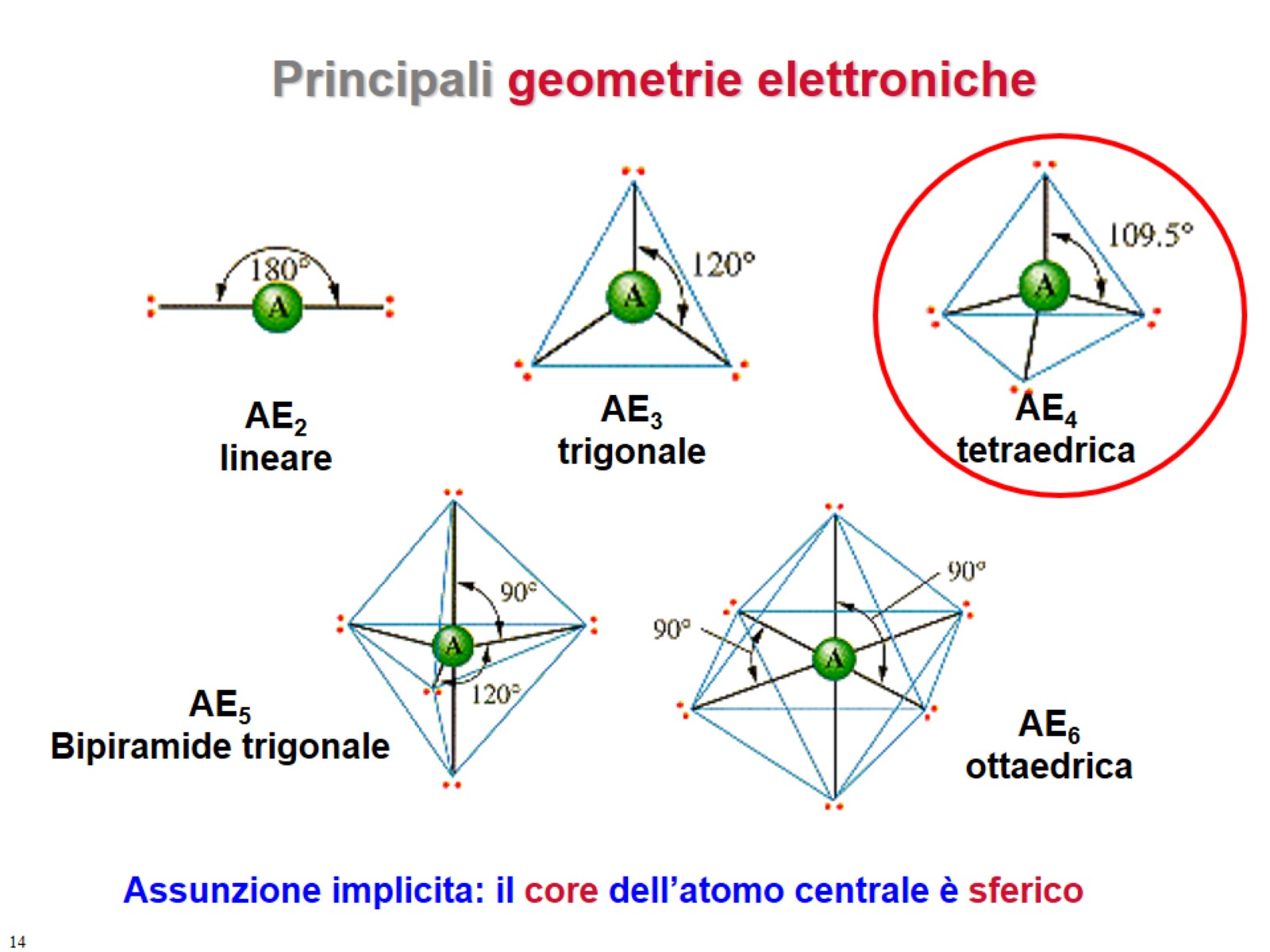 Principali geometrie elettroniche
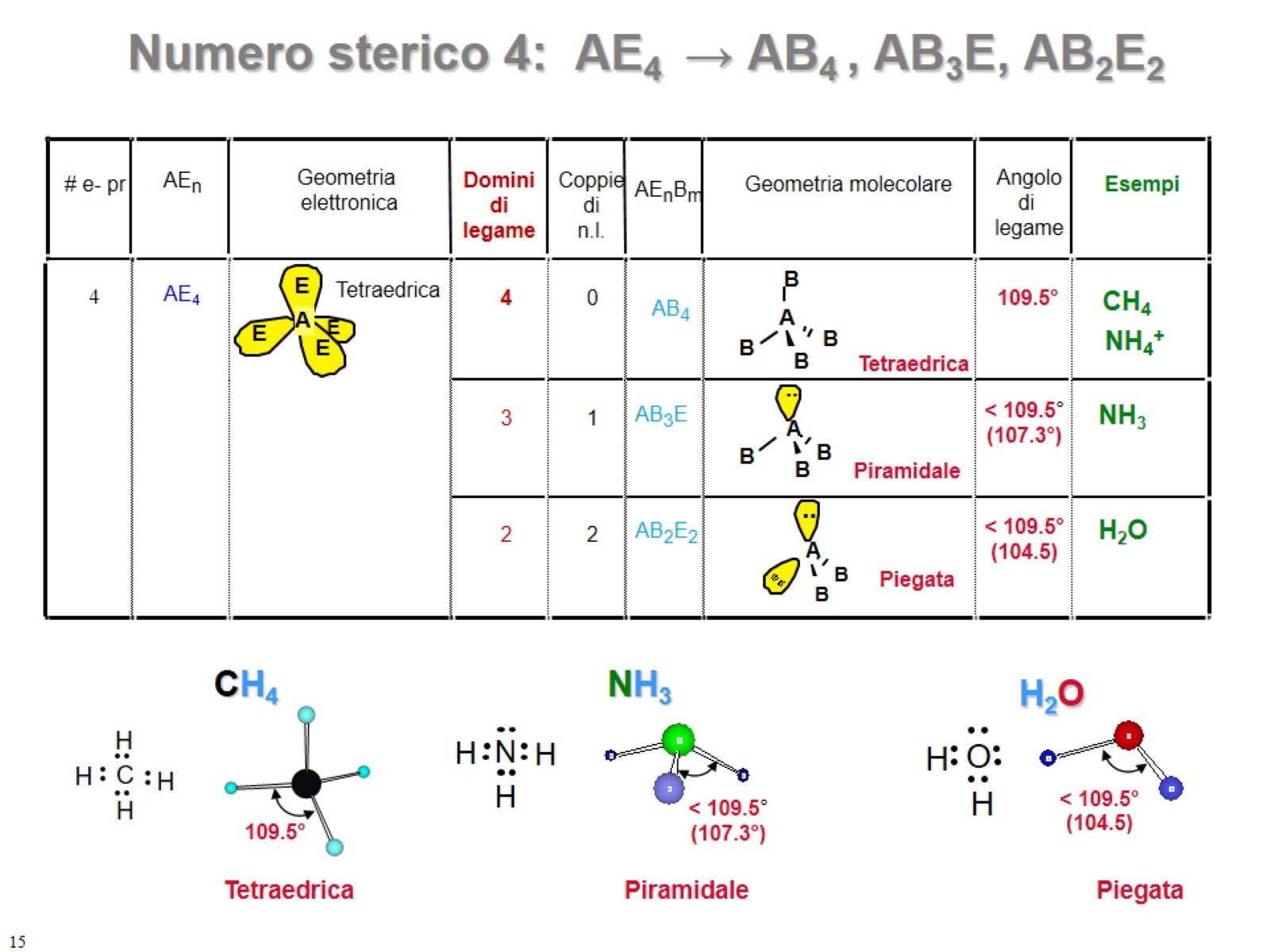 Numero sterico 4:  AE4  → AB4 , AB3E, AB2E2
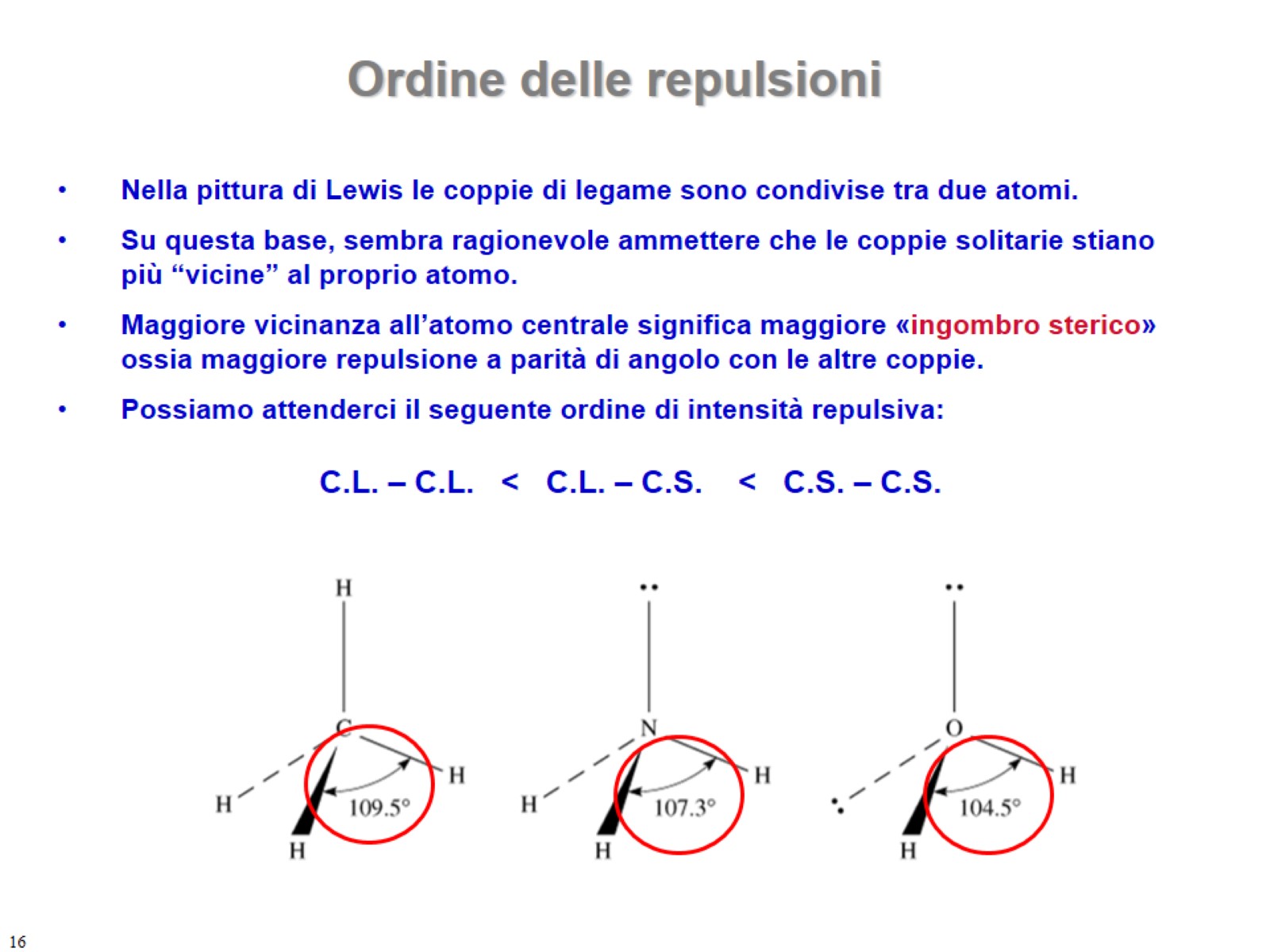 Ordine delle repulsioni
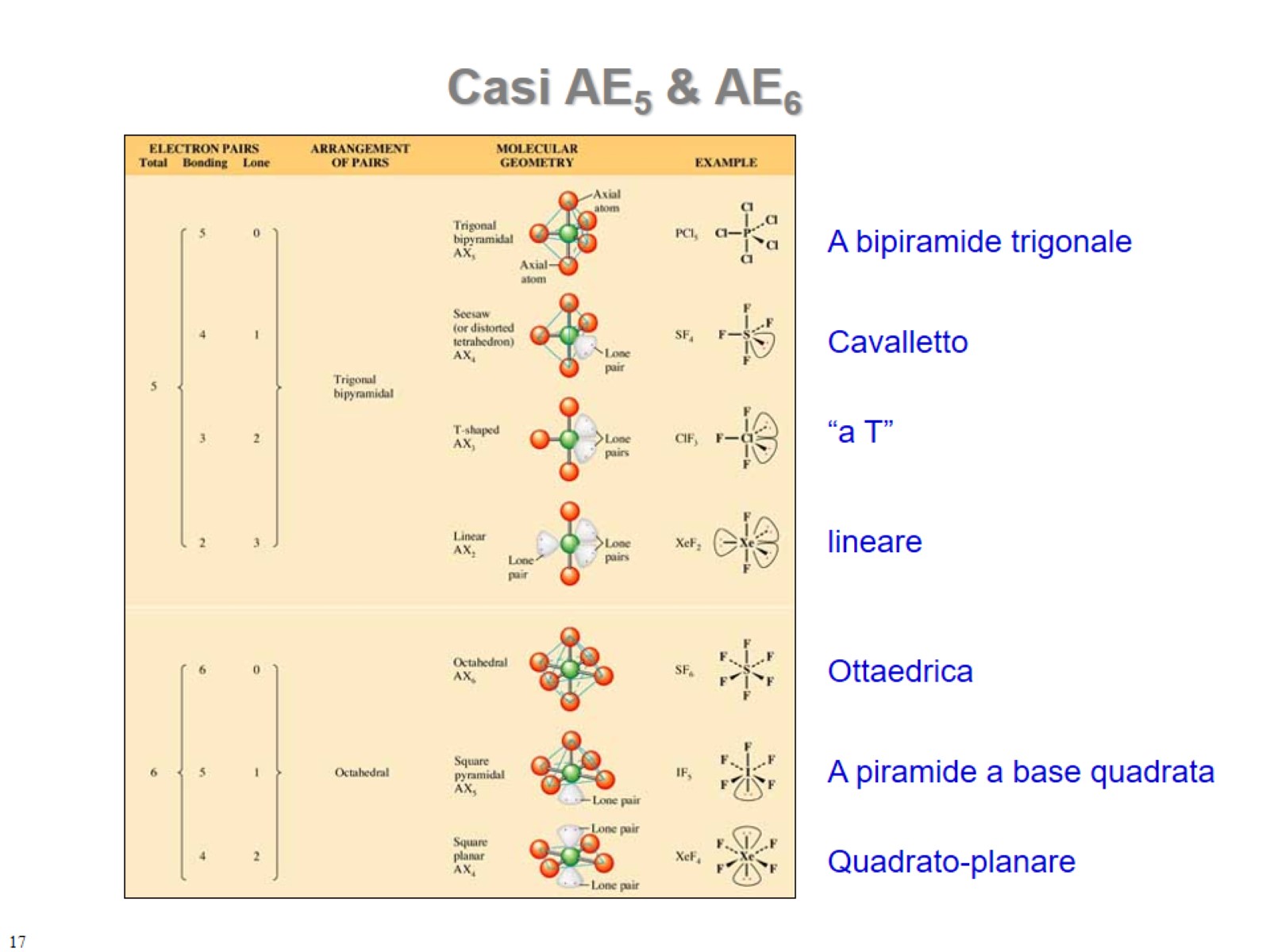 Casi AE5 & AE6
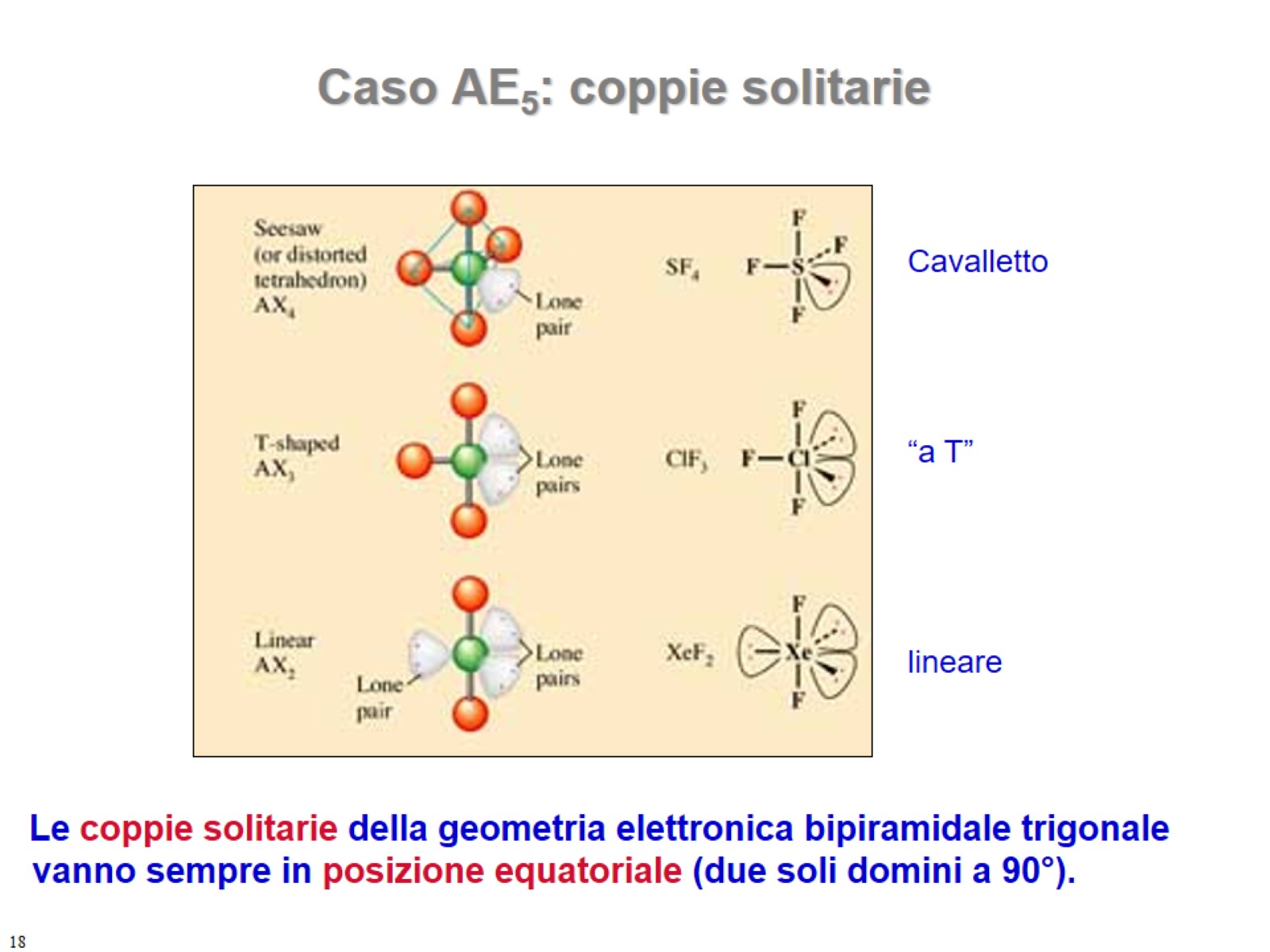 Caso AE5: coppie solitarie
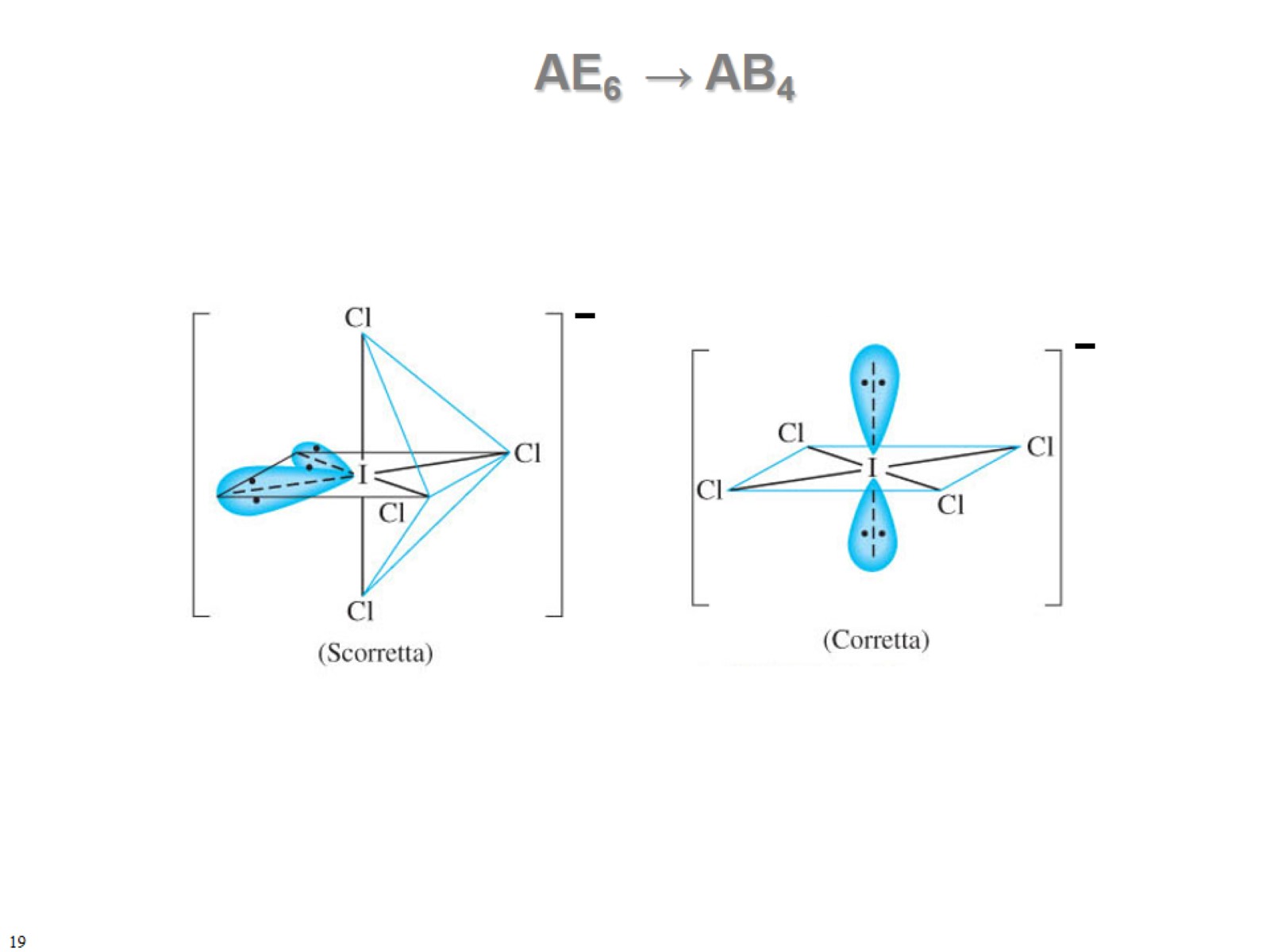 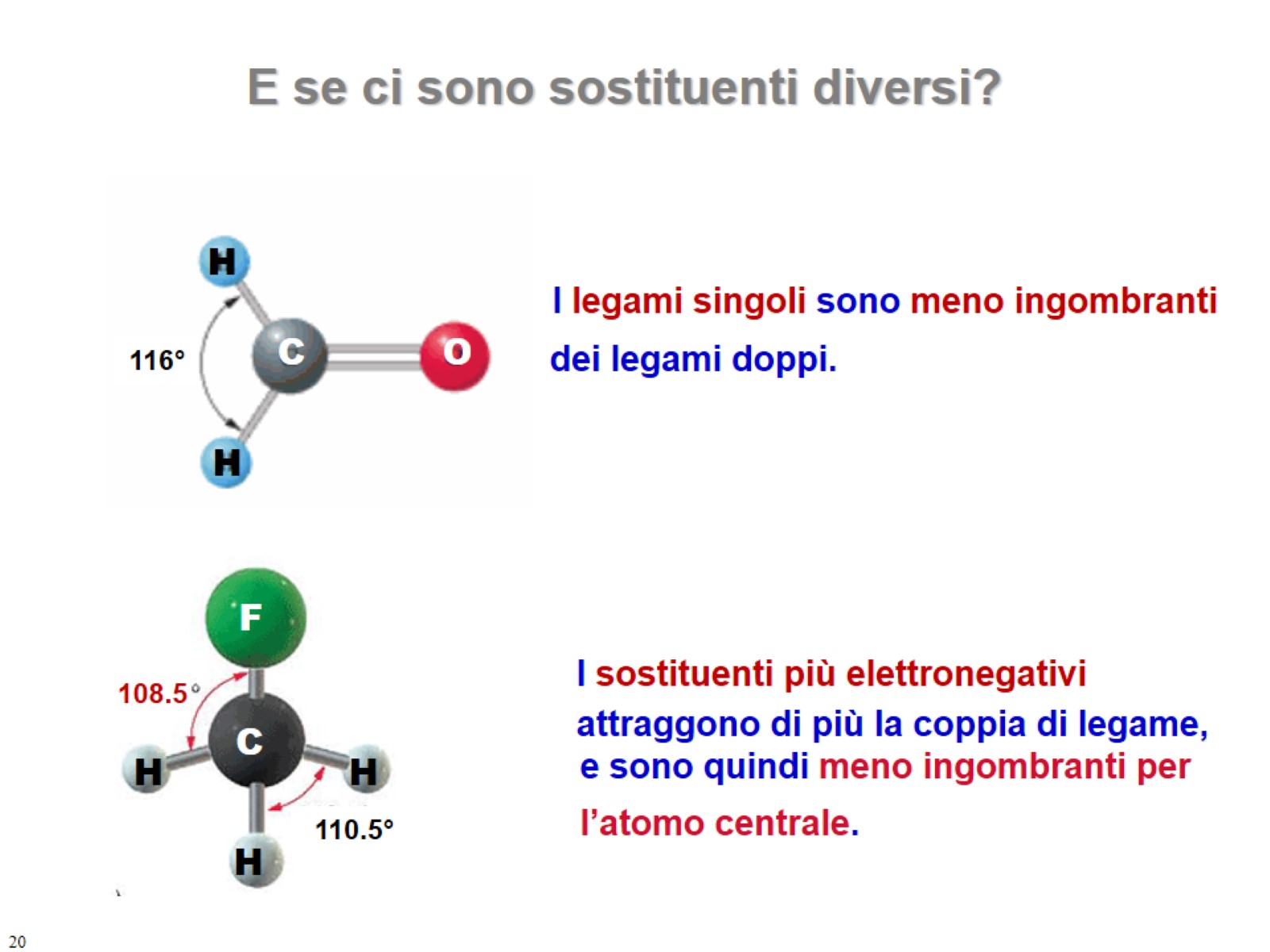 E se ci sono sostituenti diversi?
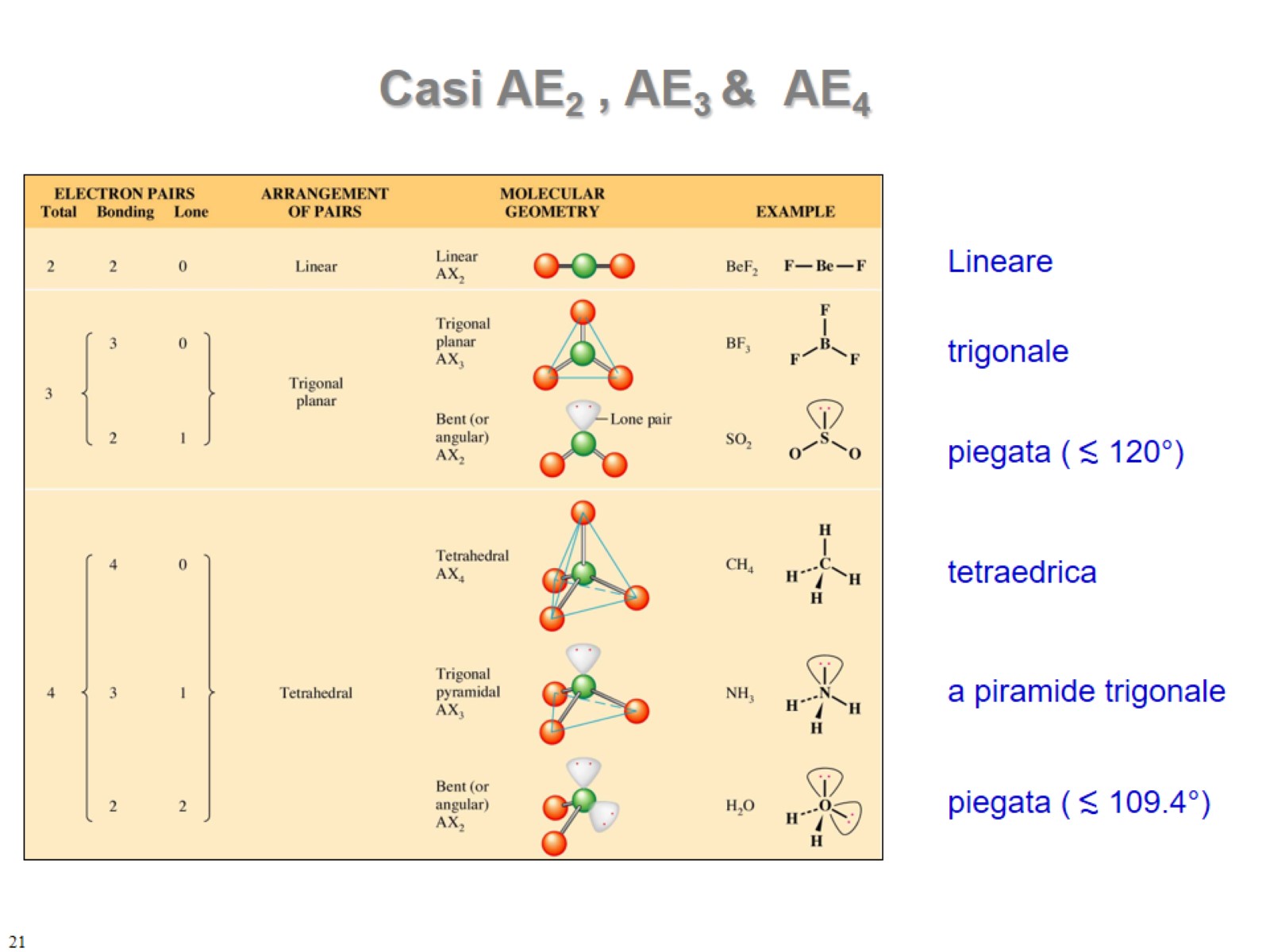 Casi AE2 , AE3 &  AE4
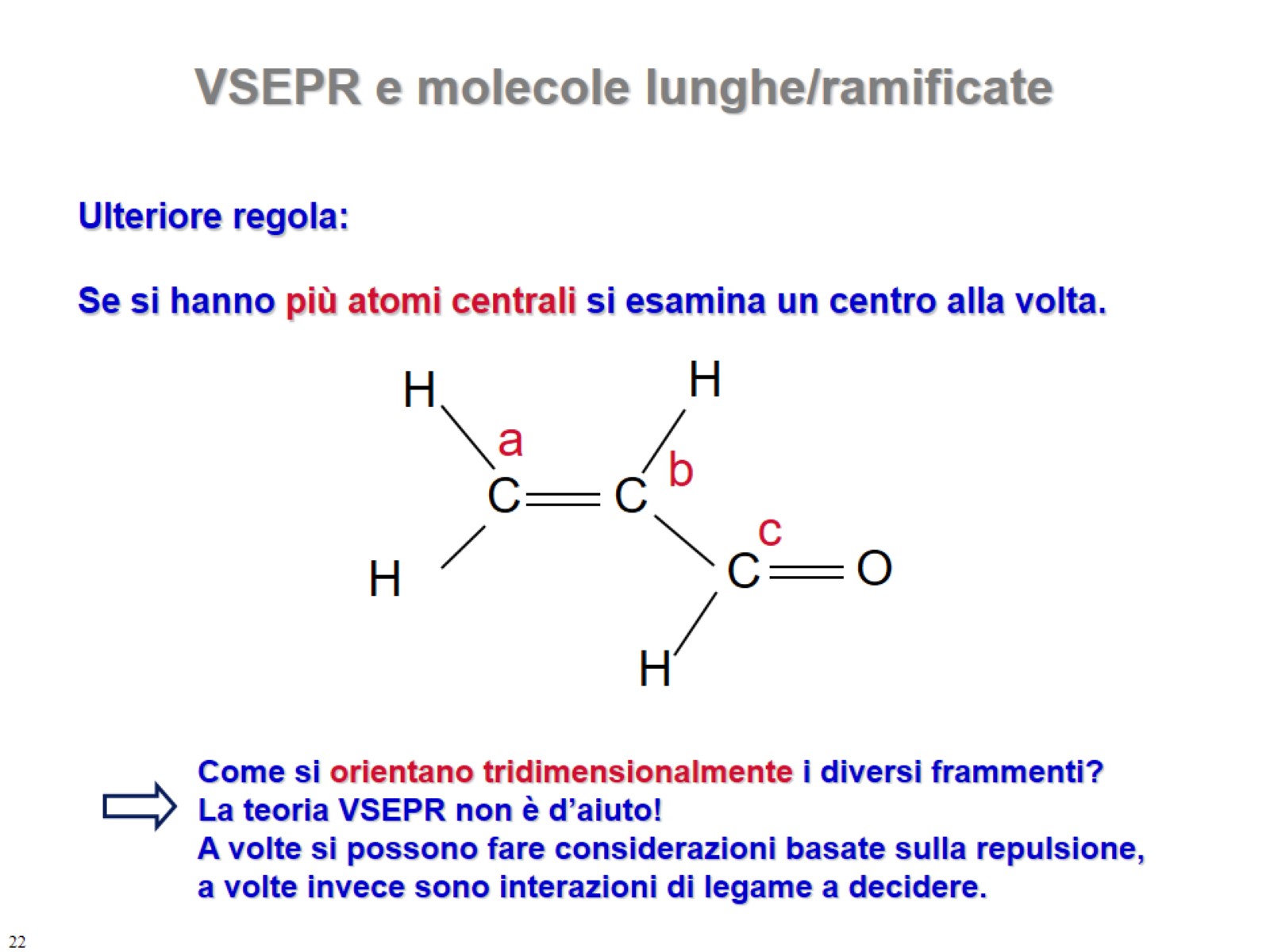 Ulteriore regola: Se si hanno più atomi centrali si esamina un centro alla volta.
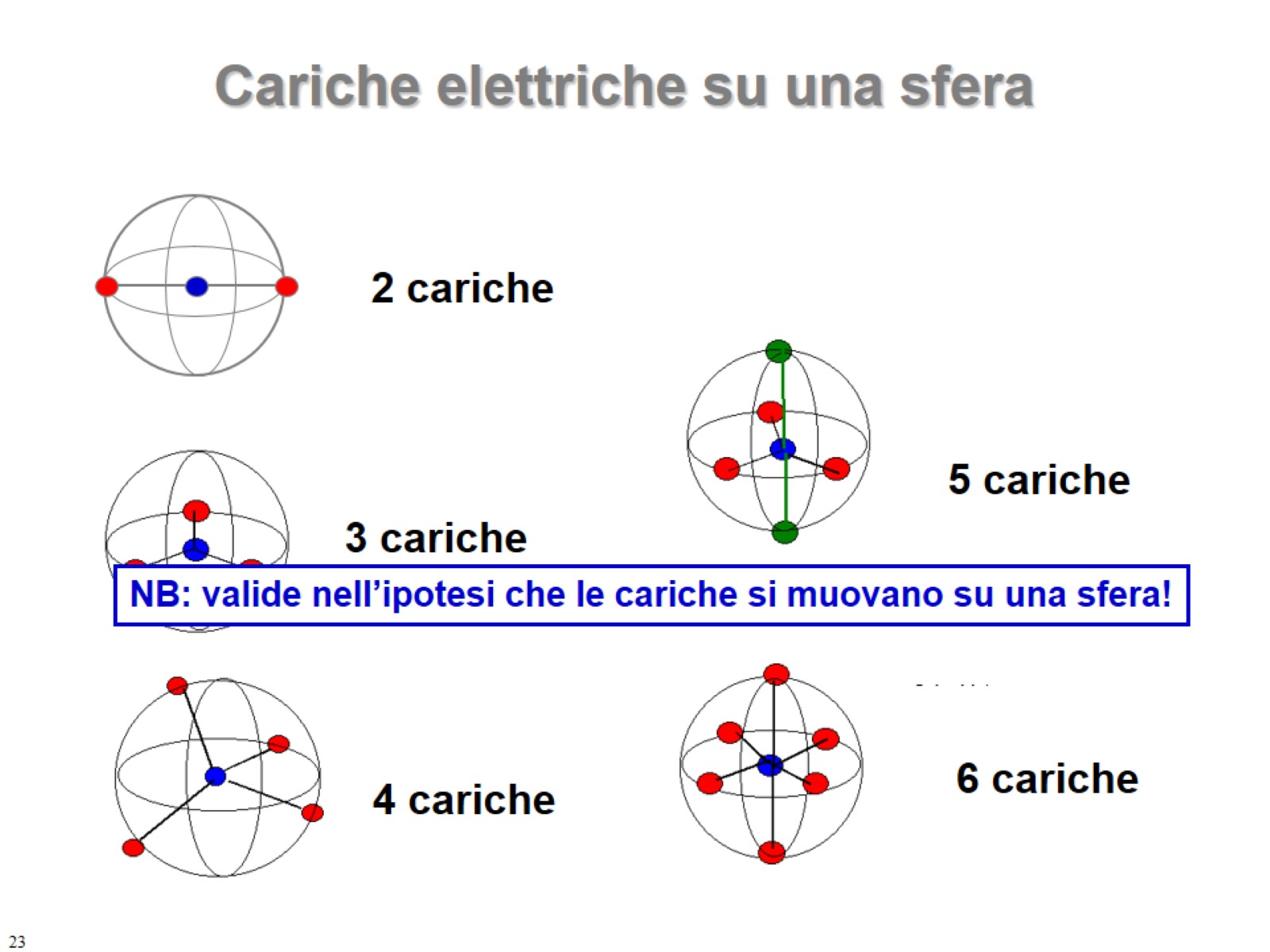 Cariche elettriche su una sfera
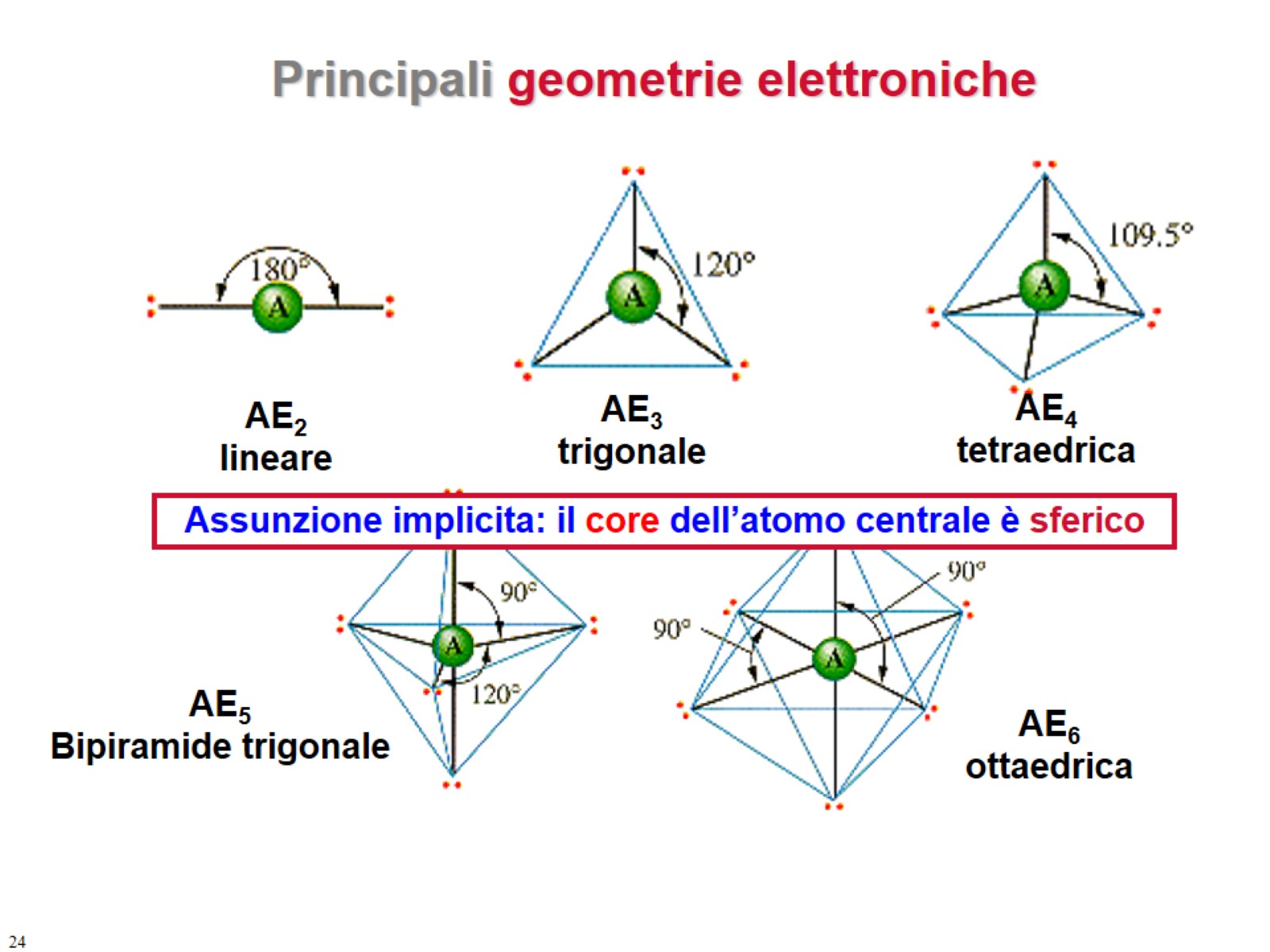 Principali geometrie elettroniche
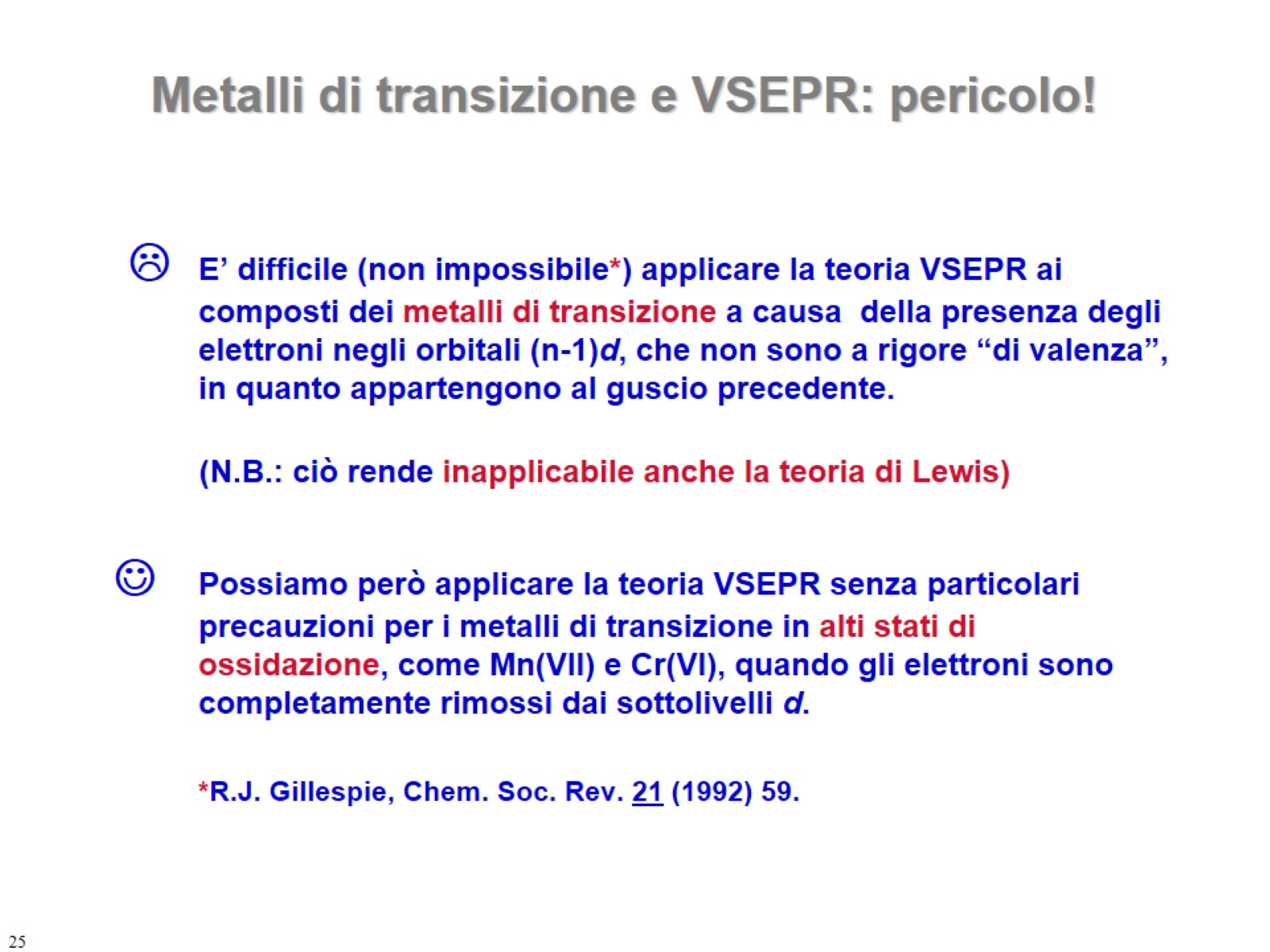 Metalli di transizione e VSEPR: pericolo!
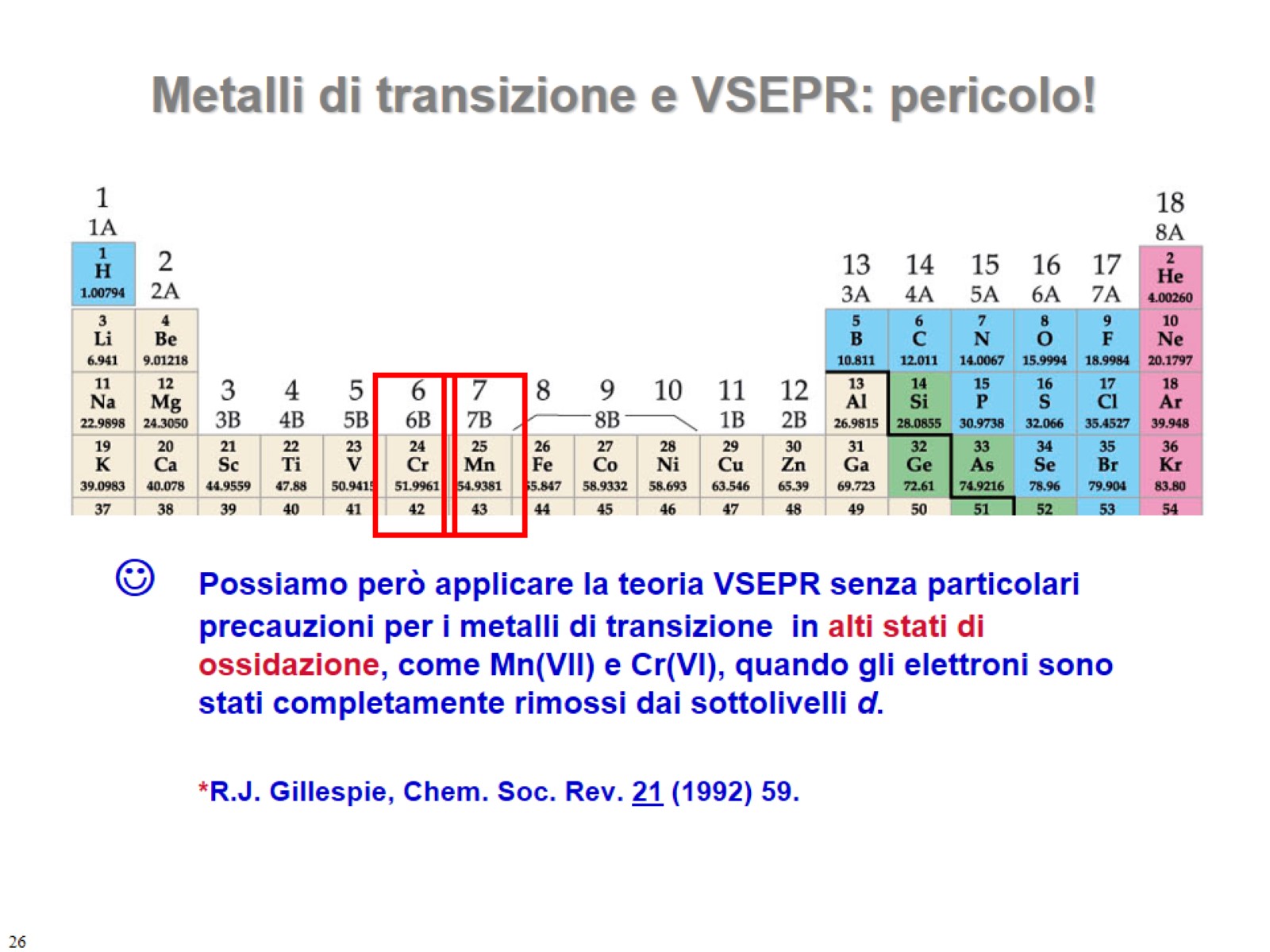 Metalli di transizione e VSEPR: pericolo!